Simple probability
Mathematics for GCSE Science
© 2016 AQA. Created by Teachit for AQA.
LO: Understand simple probability
A probability is a number that tells you how likely something is to happen.
It is useful in determining the likelihood of an event, as well as determining potential risk.
Over the course of this presentation, we will discuss the topics of simple probability, including experimental probability, expected frequency and relative frequency.
© 2016 AQA. Created by Teachit for AQA.
Probability
The probability of an outcome is a number, which can lie anywhere between
0
1
impossible
certain
We can express this number as ...
a decimal
a fraction
a percentage
0.5
50%
© 2016 AQA. Created by Teachit for AQA.
Probability
You can calculate probability of an outcome using a formula, as long as all outcomes are equally likely.

You could use this formula to calculate probability for the event of rolling an ordinary dice. However, if the dice was loaded so it was more likely to come up 6, then it would not be appropriate to use this formula.
Or put another way, the probability of an outcome is the number of favourable outcomes, divided by the total number of outcomes.
© 2016 AQA. Created by Teachit for AQA.
Probability
When we roll a dice once, there are a total of 6 possible outcomes. There are 3 ways of getting an even number. Therefore, the probability of getting an even number in the event of a dice roll is:
it can also be expressed as 0.5 or 50%.
© 2016 AQA. Created by Teachit for AQA.
Probability in practice
On a popular TV game show, contestants must collect gold stars. 

Matt, one of the contestants, is blindfolded, and must pick out one item from the bag on the left. In it there are 5 poisonous snakes and only one gold star. 
If he selects an item at random, what are the chances of it being the gold star?
There are 6 items, so 6 total possible ways.
There is only one gold star, so 1 way this outcome can happen ...
= 17%, 0.17
© 2016 AQA. Created by Teachit for AQA.
Simple probability
Magical Trevor relies on chance for the success of his card tricks. He asks an audience member to pick a card randomly from the pack (there are 52 cards in the pack). If he then guesses the card randomly, what is the probability of him getting it right?
There is 1 way in which the preferred outcome can happen, and 52 potential different ways altogether
© 2016 AQA. Created by Teachit for AQA.
Relative frequency
© 2016 AQA. Created by Teachit for AQA.
Relative frequency
A very busy station carries out a survey of its train arrival times over the course of a day, where 20 trains are expected.

Out of the first 10 trains, 2 are late. 
What is the relative frequency of trains being late?
2 out of 10 trains are late
© 2016 AQA. Created by Teachit for AQA.
Relative frequency
Out of the next 190 trains, 48 are late. 
What is the relative frequency of late trains for the whole day?
50 out of 200 trains are late
© 2016 AQA. Created by Teachit for AQA.
Expected frequency
We would expect 14 trains to be late
© 2016 AQA. Created by Teachit for AQA.
Experimental probability
© 2016 AQA. Created by Teachit for AQA.
Experimental probability
An experimental cream is being tested on 800 mice. It cures eczema in 550 of the mice. However it causes the 250 remaining mice to suffer from insomnia, and 50 of these develop conjunctivitis.

What is the probability of the cream curing eczema on a lab mouse? 
If a mouse is not cured, what is the experimental probability of them not developing conjunctivitis?
550 mice were cured out of 800
© 2016 AQA. Created by Teachit for AQA.
Experimental probability
An experimental cream is being tested on 800 mice. It cures eczema in 550 of the mice. However it causes the 250 remaining mice to suffer from insomnia, and 50 of these develop conjunctivitis.

What is the probability of the cream curing eczema on a lab mouse? 
If a mouse is not cured, what is the experimental probability of them not developing conjunctivitis?
50 mice developed conjunctivitis out of the 250 that weren’t cured
© 2016 AQA. Created by Teachit for AQA.
Summary
© 2016 AQA. Created by Teachit for AQA.
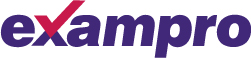 Some questions to try from
GCSE Maths F
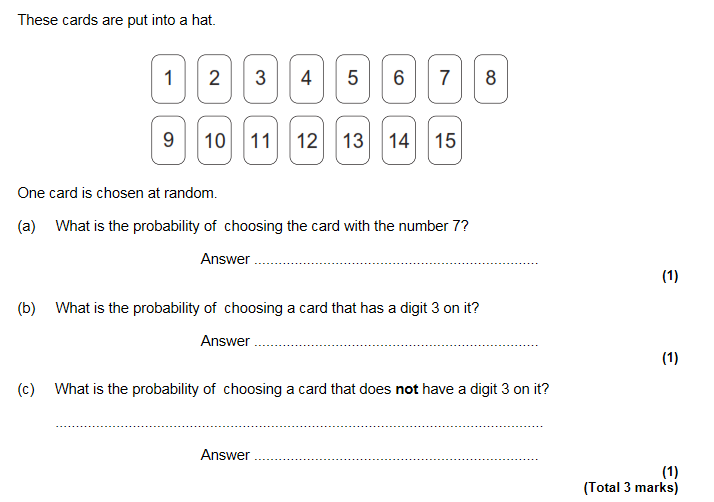 Copyright © AQA and its licensors. All rights reserved.
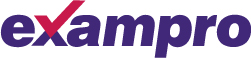 Some questions to try from
GCSE Maths F
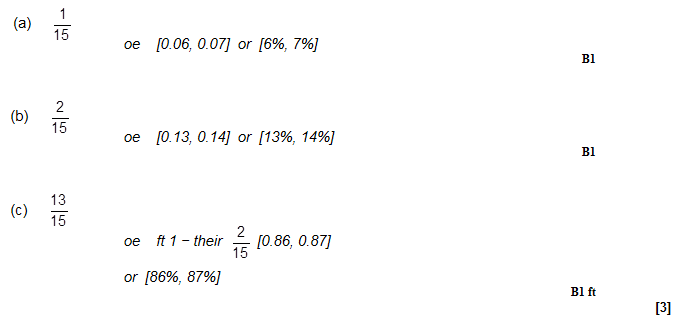 Copyright © AQA and its licensors. All rights reserved.
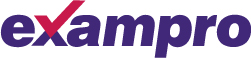 Some questions to try from
GCSE Maths F
Copyright © AQA and its licensors. All rights reserved.
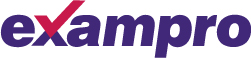 Some questions to try from
GCSE Maths F
Copyright © AQA and its licensors. All rights reserved.
GCSE Biology sample assessment materials
Copyright © AQA and its licensors. All rights reserved.
GCSE Biology sample assessment materials
Copyright © AQA and its licensors. All rights reserved.
GCSE Biology sample assessment materials
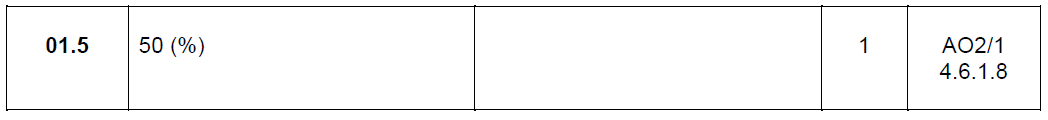 Copyright © AQA and its licensors. All rights reserved.